Planning Act 2008 process: Overview, where we are, and next steps…
Martin Almond
Operations Manager - National Infrastructure & Transport
Kay Sully
Operations Lead - National Infrastructure & Transport
Principles
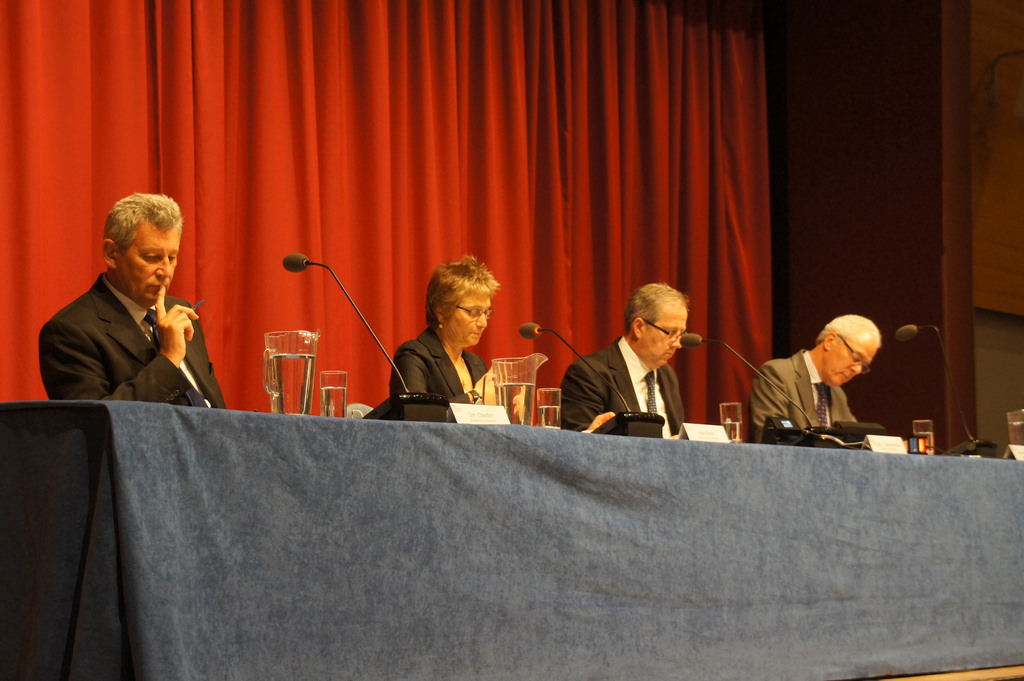 Single consents regime
Statutory timescales
National Policy Statements
Frontloaded
Written process
Inquisitorial
Planning Act 2008 process
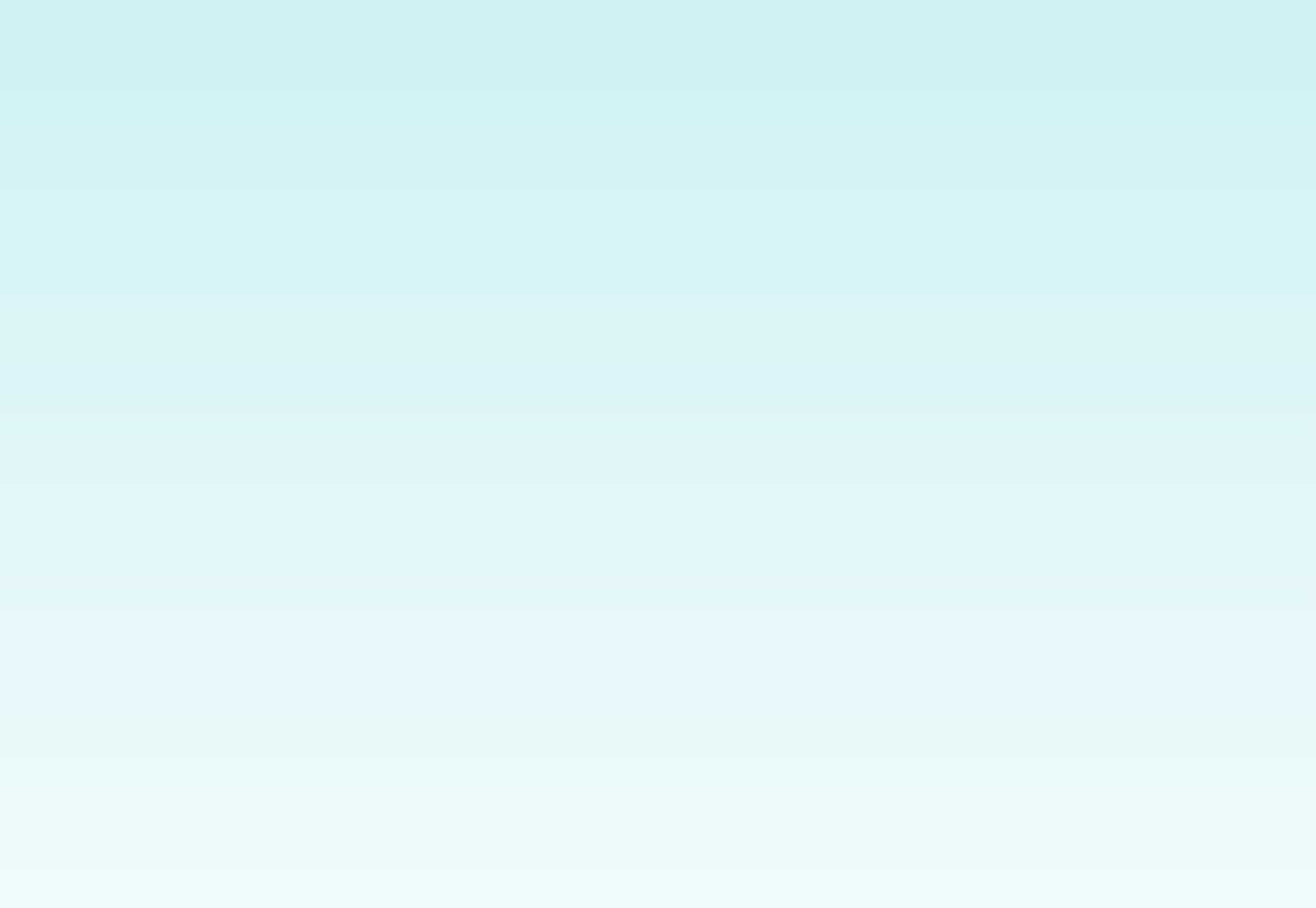 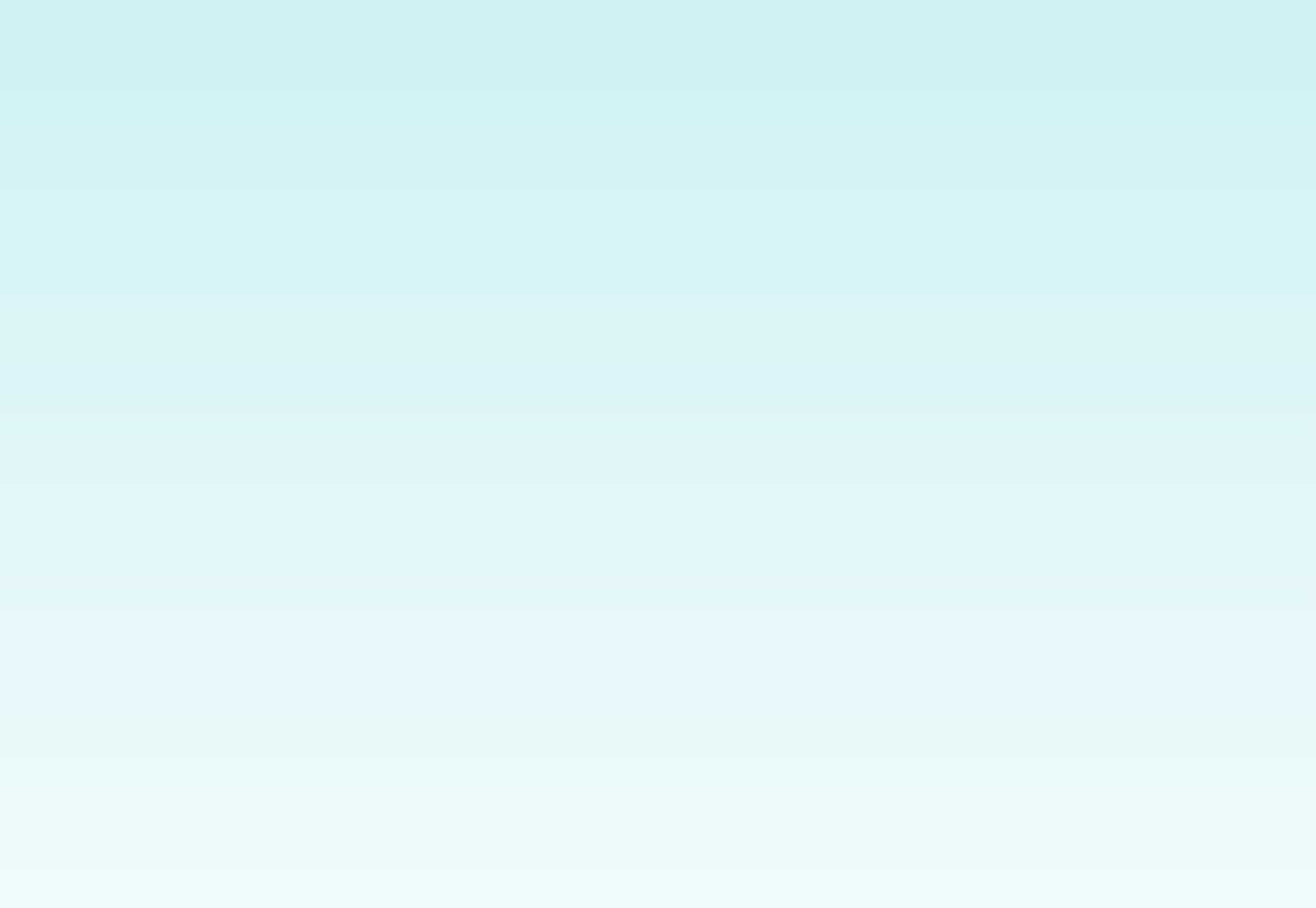 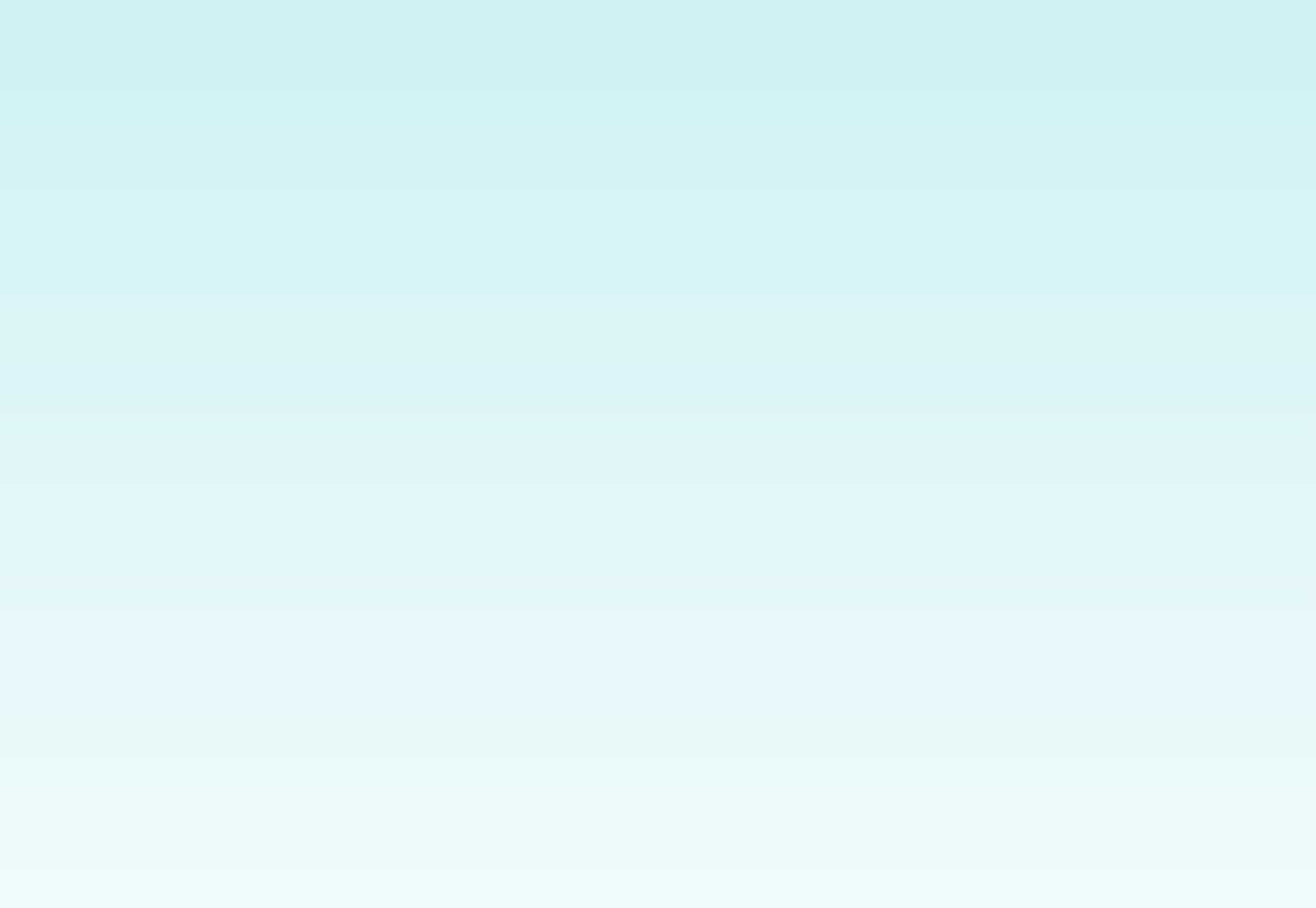 The PA2008 process
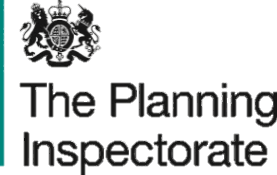 Recommendation
DEVELOPER
PINS
DEVELOPER
SofS
PINS
SofS
Decision
Decision
Pre-application
Pre-application
Examination
Examination
Acceptance
Acceptance
Recommendation
Pre-examination
Recommendation
Pre-examination
4 to 5 months
4 to 5 months
1 year +
1 year
1 year +
1 year
Planning Act 2008 process
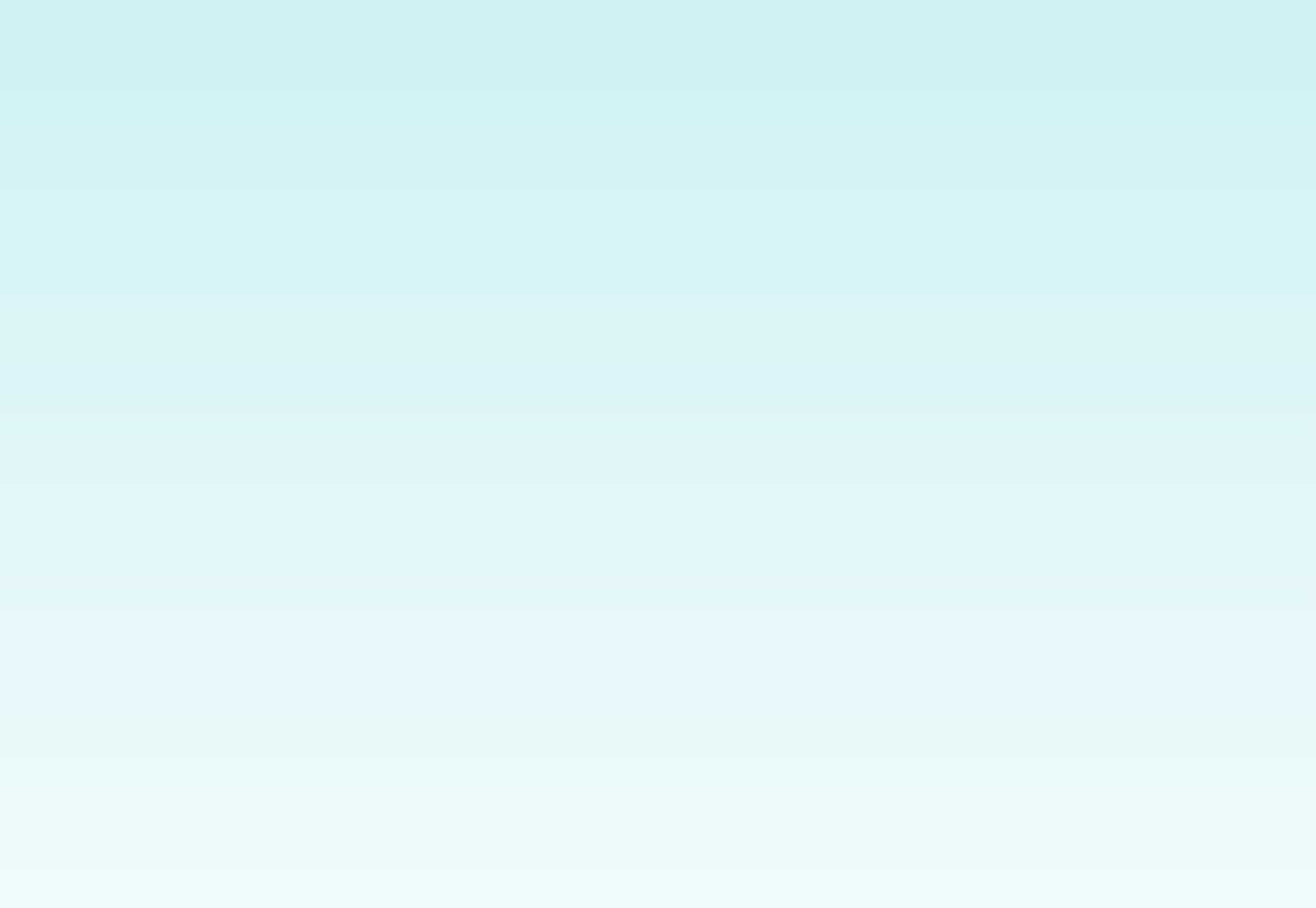 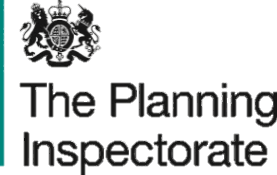 Where we are now…


Pre-application stage
Planning Act 2008 process
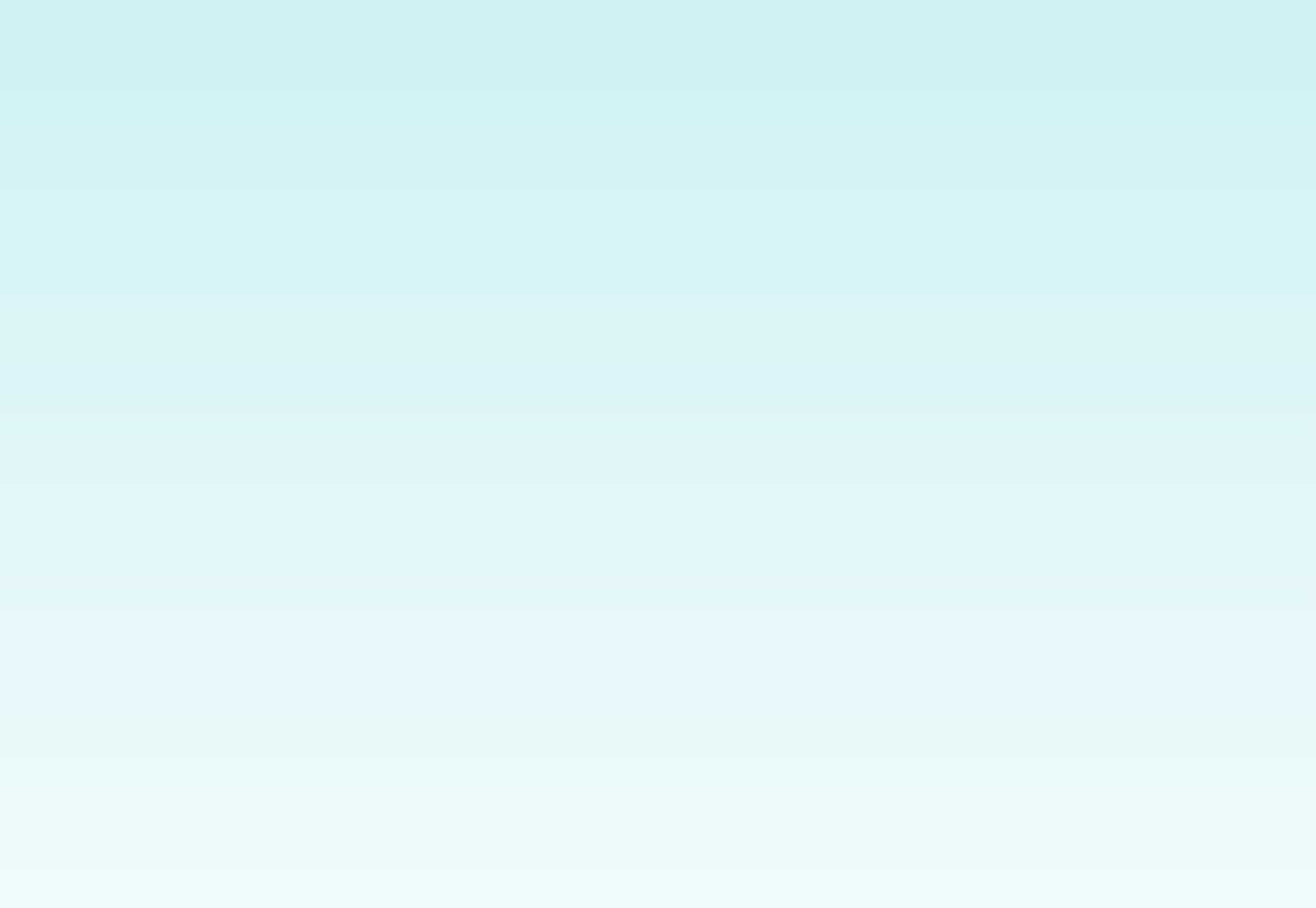 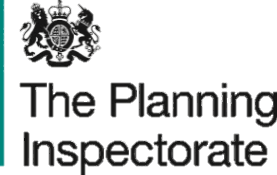 Next steps…


Acceptance, 
Pre-examination, and beyond
Planning Act 2008 process
Acceptance stage
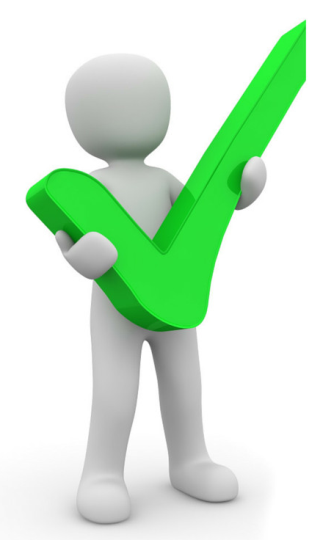 APFP Regulations
28 days to decide
Principal tests:
NSIP
Adequacy of Consultation 
Full suite of documents
Ensure all plans are correct
Satisfactory standard
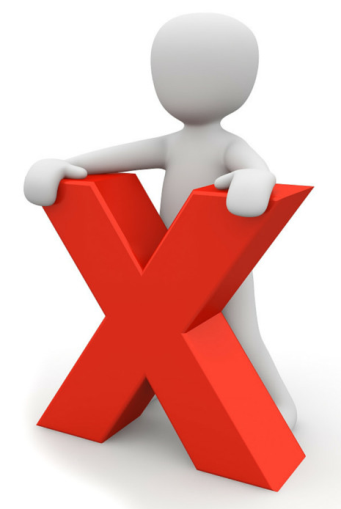 Planning Act 2008 process
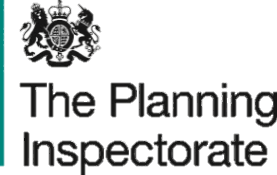 Pre-examination
Application accepted
Examining Authority appointed
Relevant Representations
Preliminary Meeting 
Local authorities 
Local Impact Report
SoCG
Outline of main issues/ concerns/ views related to the Proposed Development (only needs to be a summary).
Helps inform the ExA’s Initial Assessment of Principle Issues.
A deadline for submission of Written Representation will be included in the Examination Timetable.
Written Representations should expand on matters raised in Relevant Representations.
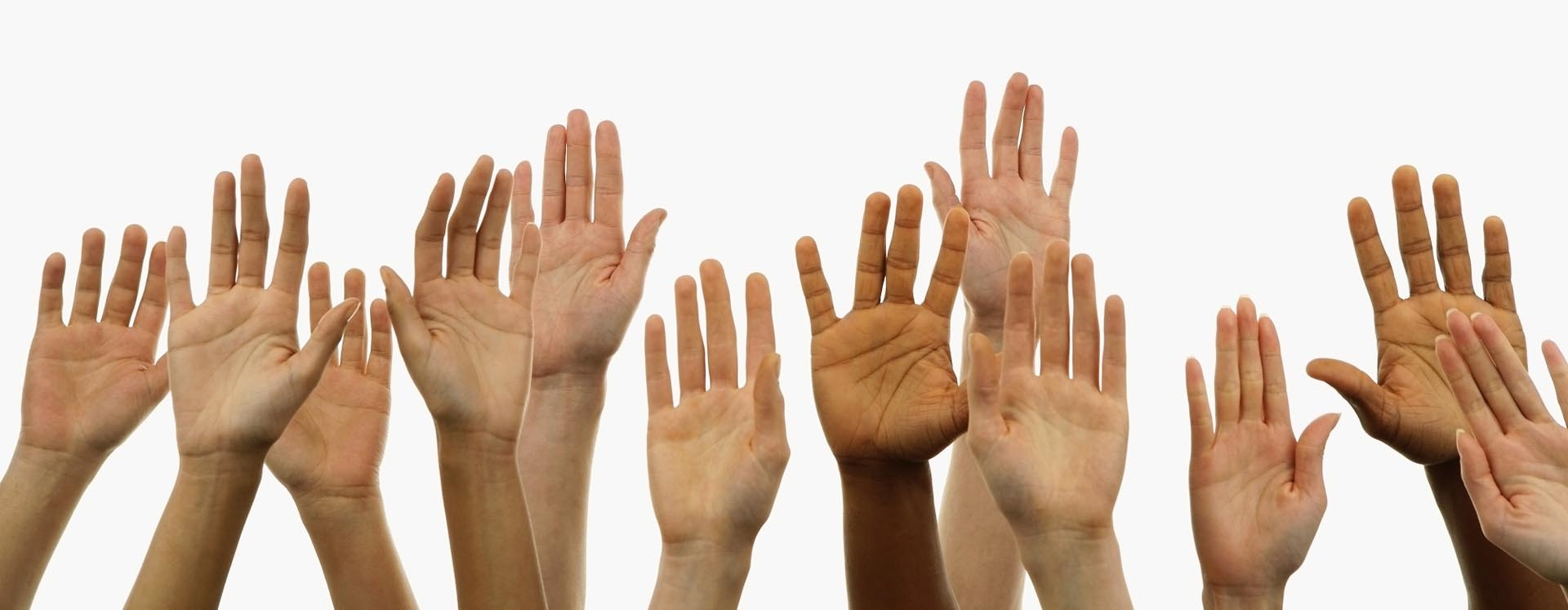 Planning Act 2008 process
Local Impact Reports
“…a report in writing
giving details of the likely impact of the
proposed development on the authority’s
area (or any part of that area)”. 
(Section 60 PA2008)
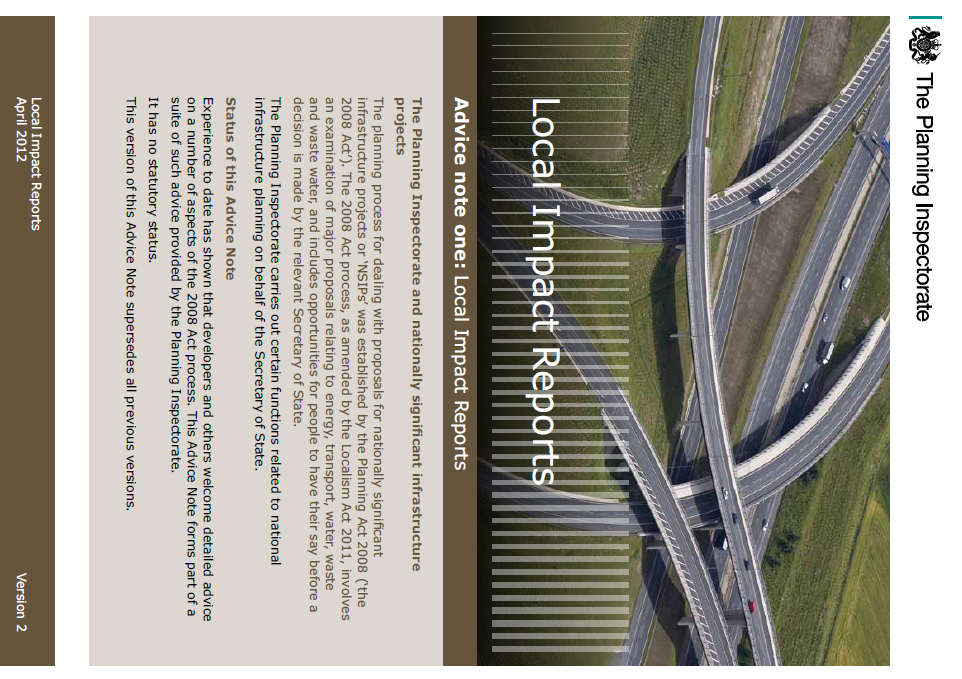 ExA and SoS must have regard
Positive, negative and neutral impacts on local area
Joint LIR
A428 Black Cat, A66, Manston Airport
https://infrastructure.planninginspectorate.gov.uk/legislation-and-advice/advice-notes/advice-note-one-local-impact-reports/
Planning Act 2008 process
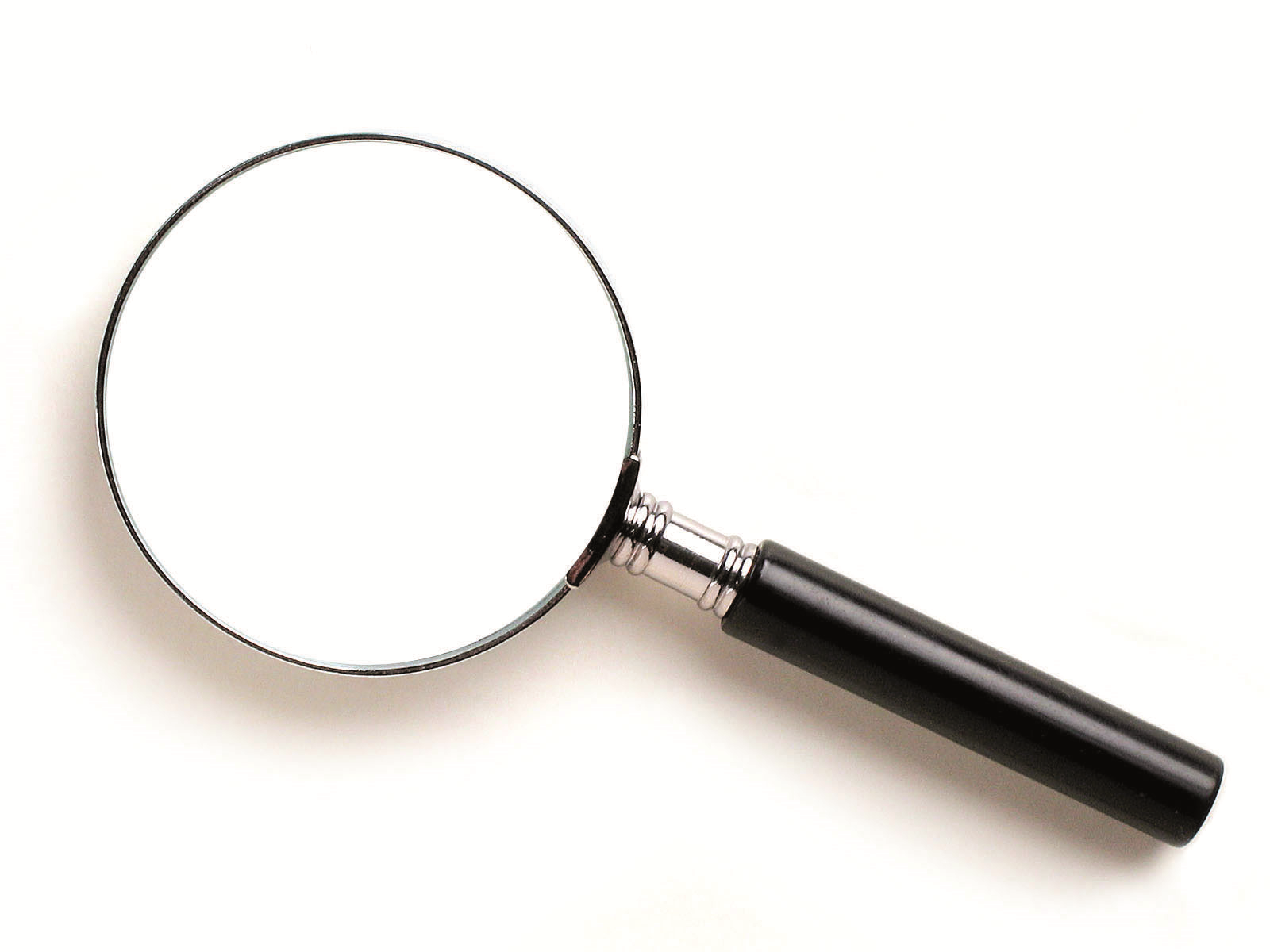 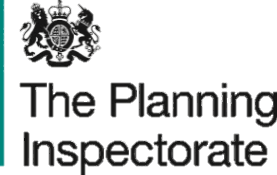 Examination stage
Six months
Certainty
Inquisitorial
Relevant and important
NPS(s)
Local policy context
Planning Act 2008 process
Recommendation and
 Decision stage
The ExA has 3 months to submit its recommendation report (including recommended DCO)
The relevant SoS will then have 3 months to make its decision taking account of: 
 National Policy Statement(s)
 Local Impact Reports
 Important and relevant matters
 International obligations
Judicial review (post-decision)
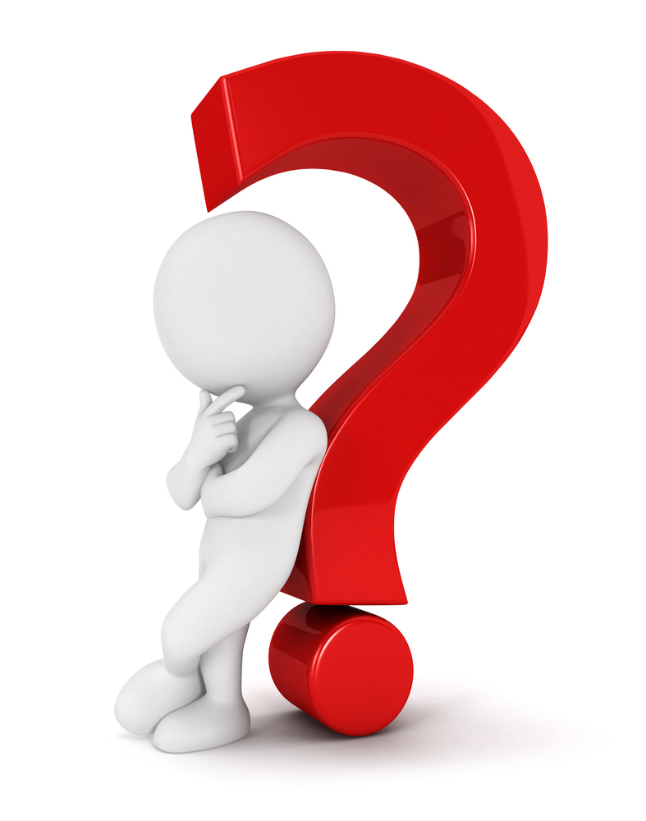 Planning Act 2008 process
Legislation, guidance and advice
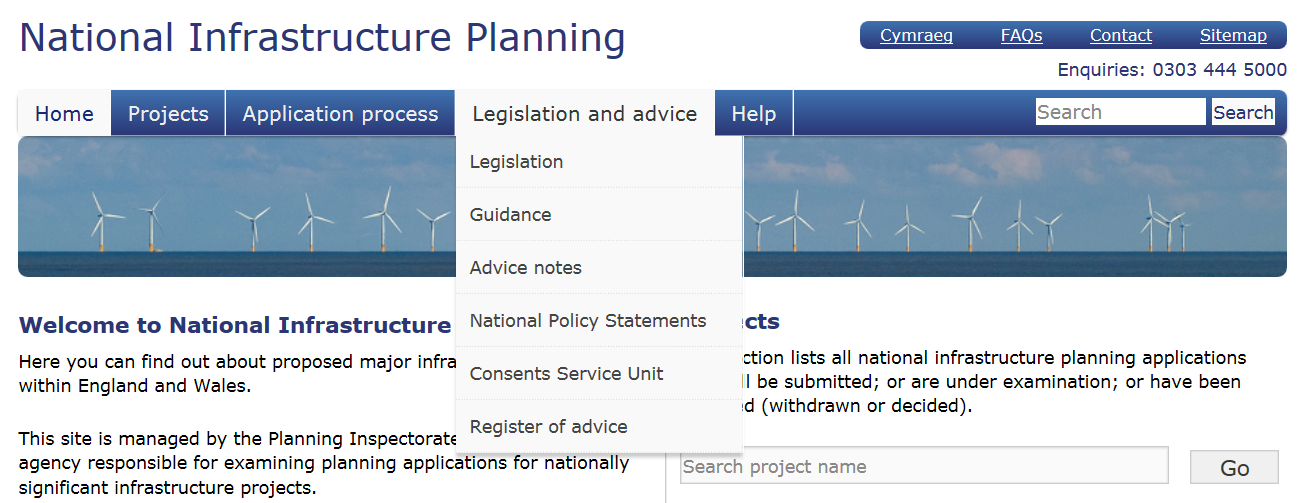 Planning Act 2008 and Regs/ Rules
DCLG Guidance (statutory)
PINS Advice Notes (non-statutory)
https://infrastructure.planninginspectorate.gov.uk/legislation-and-advice/
Planning Act 2008 process
Local Authorities  - what next?
Check Council Scheme of Delegation

Start drafting your LIR

Look at the use of PADSS in A66 examination

Familiarisation with Advice Notes


Lastly:

Structure, requirements, legal obligation and controls of the DCO dealt with during examination.
Further information
Pre-application service
Pre-application service for Nationally Significant Infrastructure Projects - Prospectus for Applicants
DCLG Guidance
Planning Act 2008: examination of applications for development consent
PINS Advice Notes
Advice Note 1: Local Impact Reports
Advice Note 2: The role of local authorities in the development consent process 
Advice Note 8: Overview of the nationally significant infrastructure planning process
Video on the Planning Act 2008 process
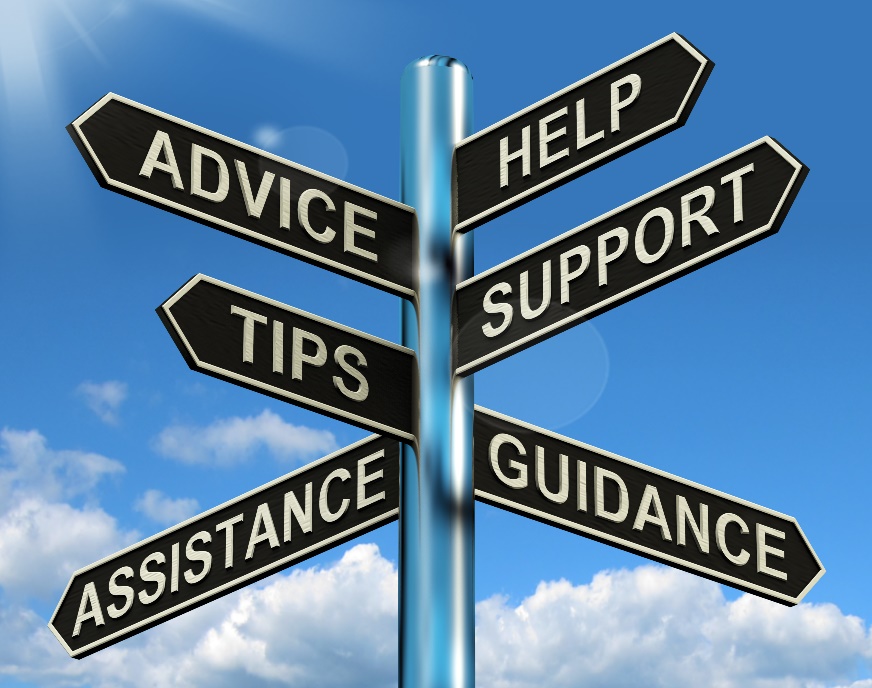 Planning Act 2008 process
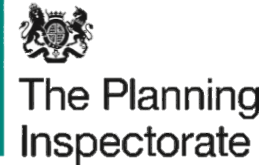 Questions?
Contact details for the Gatwick Case Team

Email: gatwickairport@planninginspectorate.gov.uk
Tel: 0303 444 5000
Planning Act 2008 process